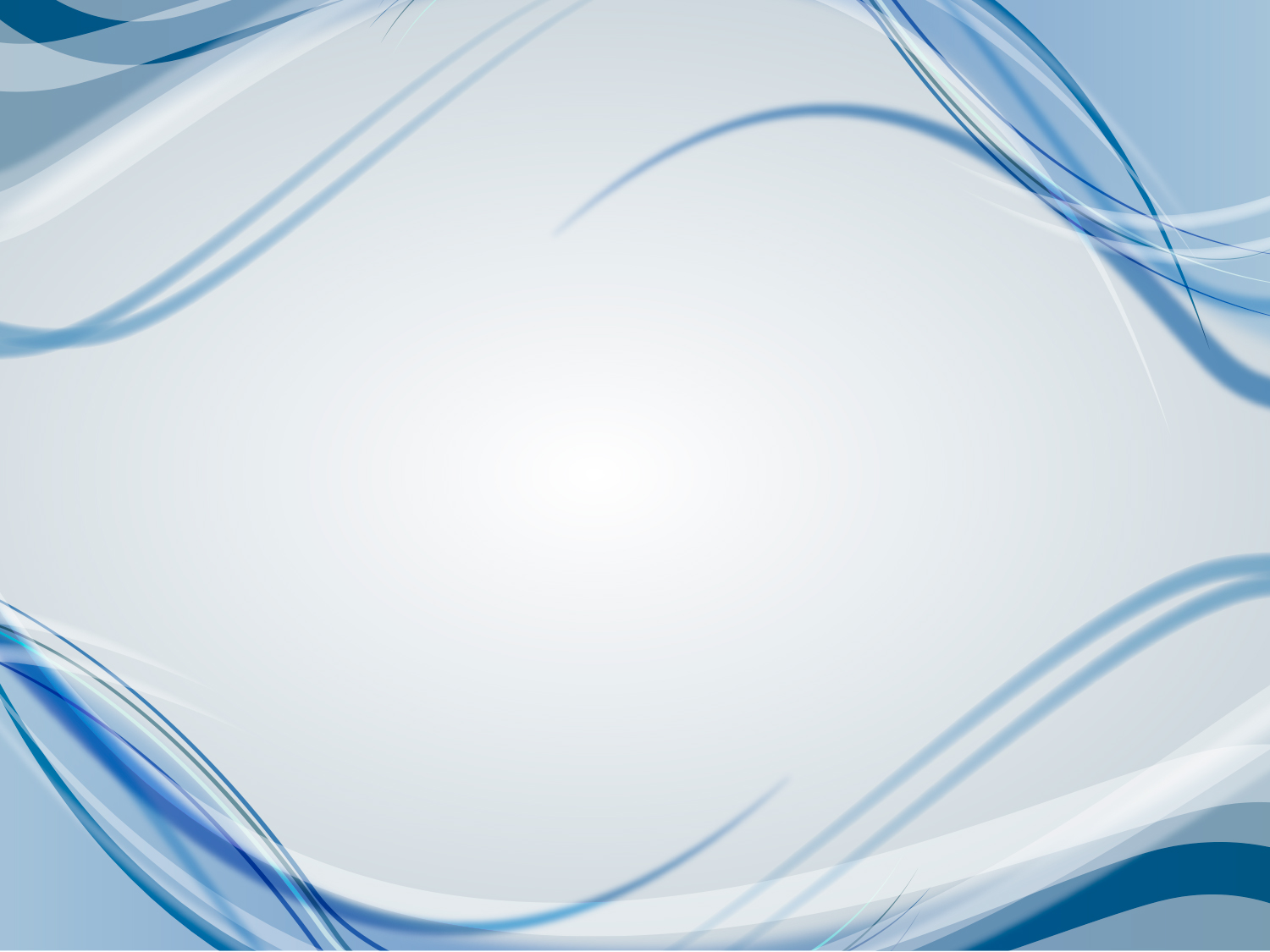 Методическое объединение учителей-логопедов: 
«Эффективные методы реализации ФГОС ДО в логопедической практике»
Инновационные технологии развития лексико-грамматических компонентов речи
 Калиновская Ю.А.
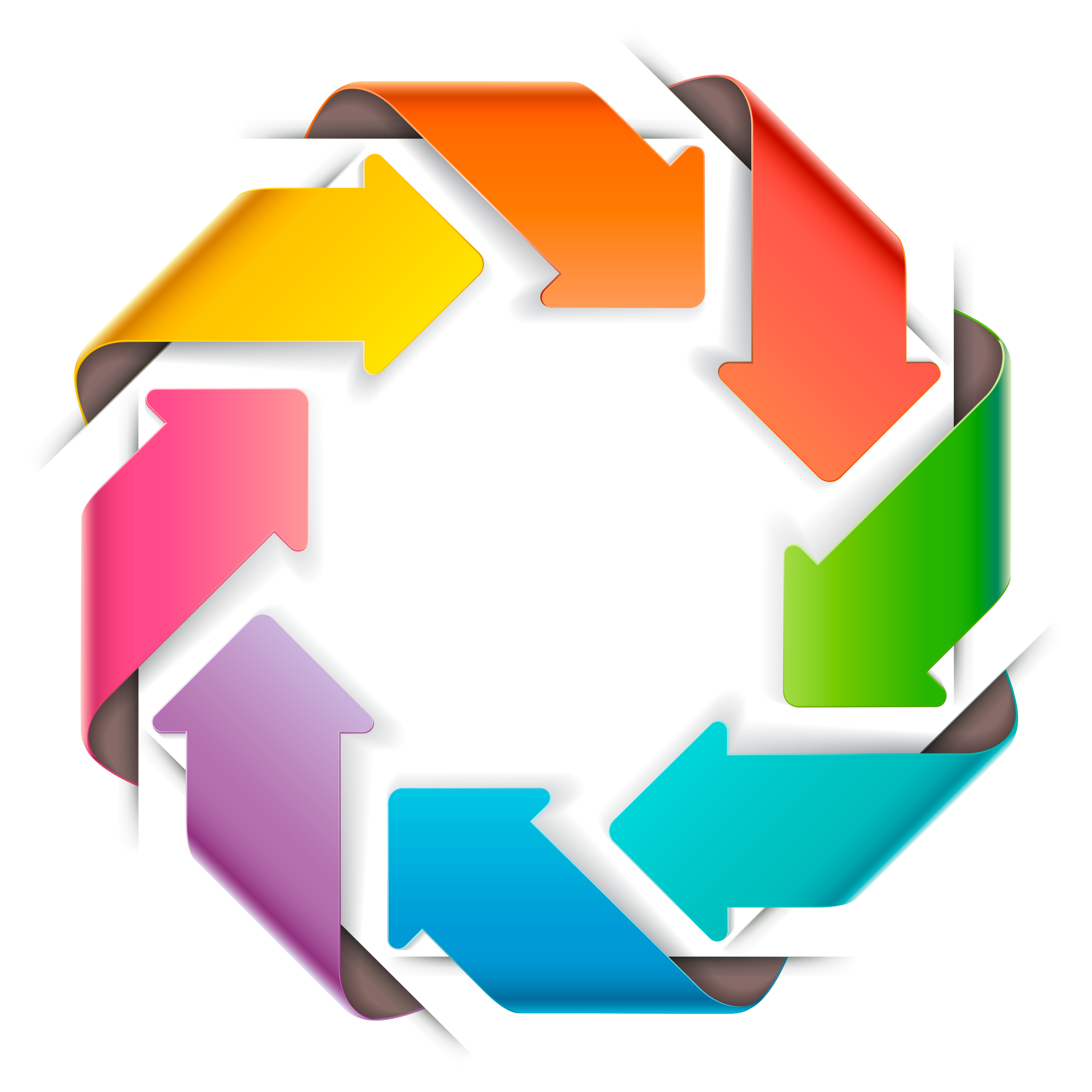 Традиционный лексико-грамматический подход (Т.Б.Филичева)
Мозговой штурм и др.
Синквейн
Технологии развития 
лексико-грамматических компонентов речи
«Образ слов»
Арт-терапия
Лимерики
Приемы фантазирования
Инсценирование
Прием фантазирования. «Цветные занятия»
Цель: изучение цветов детьми-логопатами, коррекция общего недоразвития детей и развитие навыков связной речи.
Задачи: 
 развитие воображения;
 пополнение словарного запаса;
 активизация навыков говорения.
«Зеленые занятия»
1. На предложенных детям картинках искали зеленые фрукты и овощи.
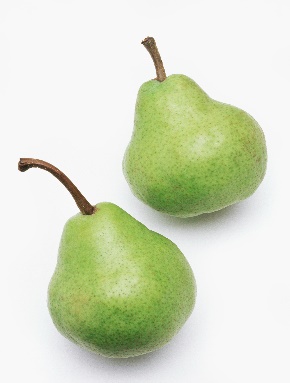 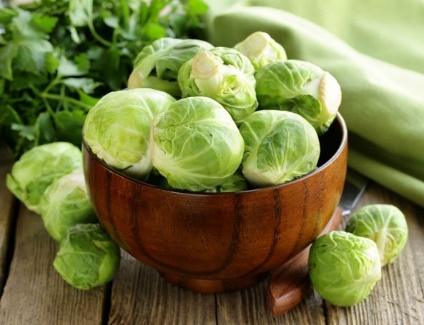 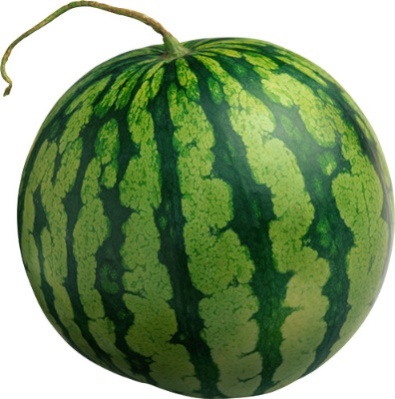 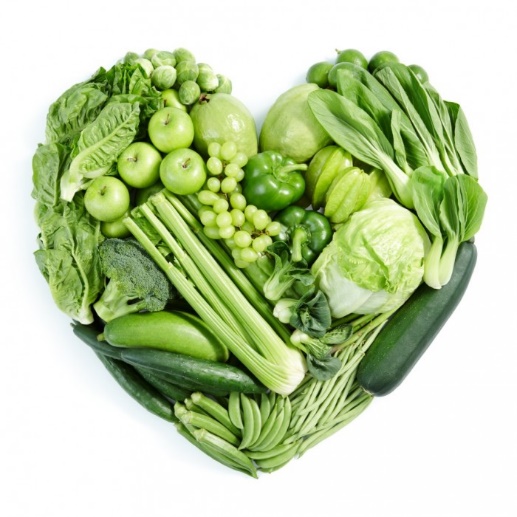 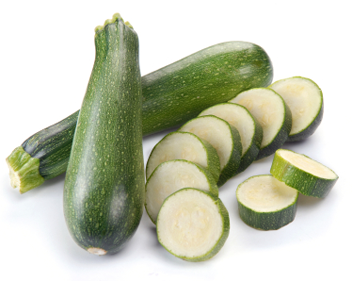 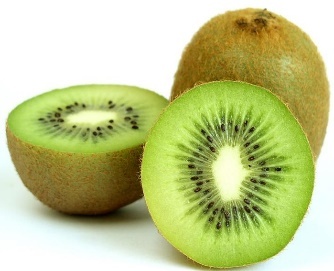 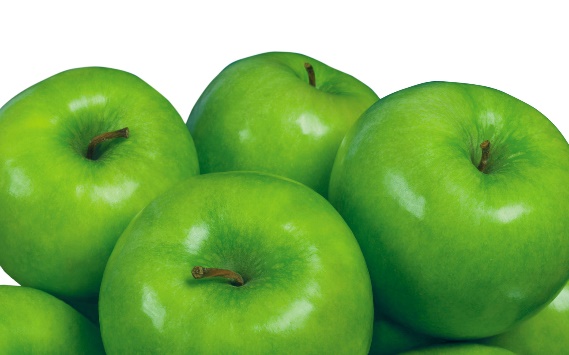 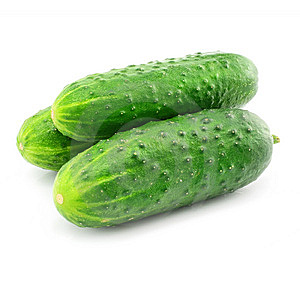 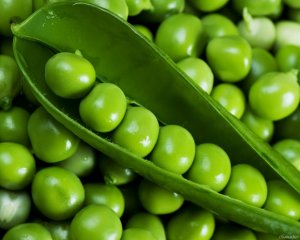 2. Поиск с детьми зеленого цвета в элементах одежды: футболка, резинка, ботинки и т.д.
3. Поиск предметов зеленого цвета в логопедическом кабинете: карандаши, мелки, изображения на обложках книг и т.д.
4. Ходьба по зеленым листам.
5. Поиск на прогулке зеленых листьев и изучение  какому дереву лист принадлежит.
6. Фантазирование на тему «Бывает – не бывает?». Например, «Зеленая машина?», «Зеленая морковь?», «Зеленая муха?» и т.д.
Занятия можно разнообразить, подключив воспитателей в группе и родителей-дома. Например, лепка из зеленого пластилина яблок, огурцов, гороха; рисование красками зеленого цвета.
Результаты «Цветных занятий»
запоминание цветов и оттенков;
 практическое усвоение лексических и грамматических средств языка (синонимы, антонимы, метафоры);
 активизация навыков описания и говорения;
 пополнение лексического запаса.
Арт-терапия
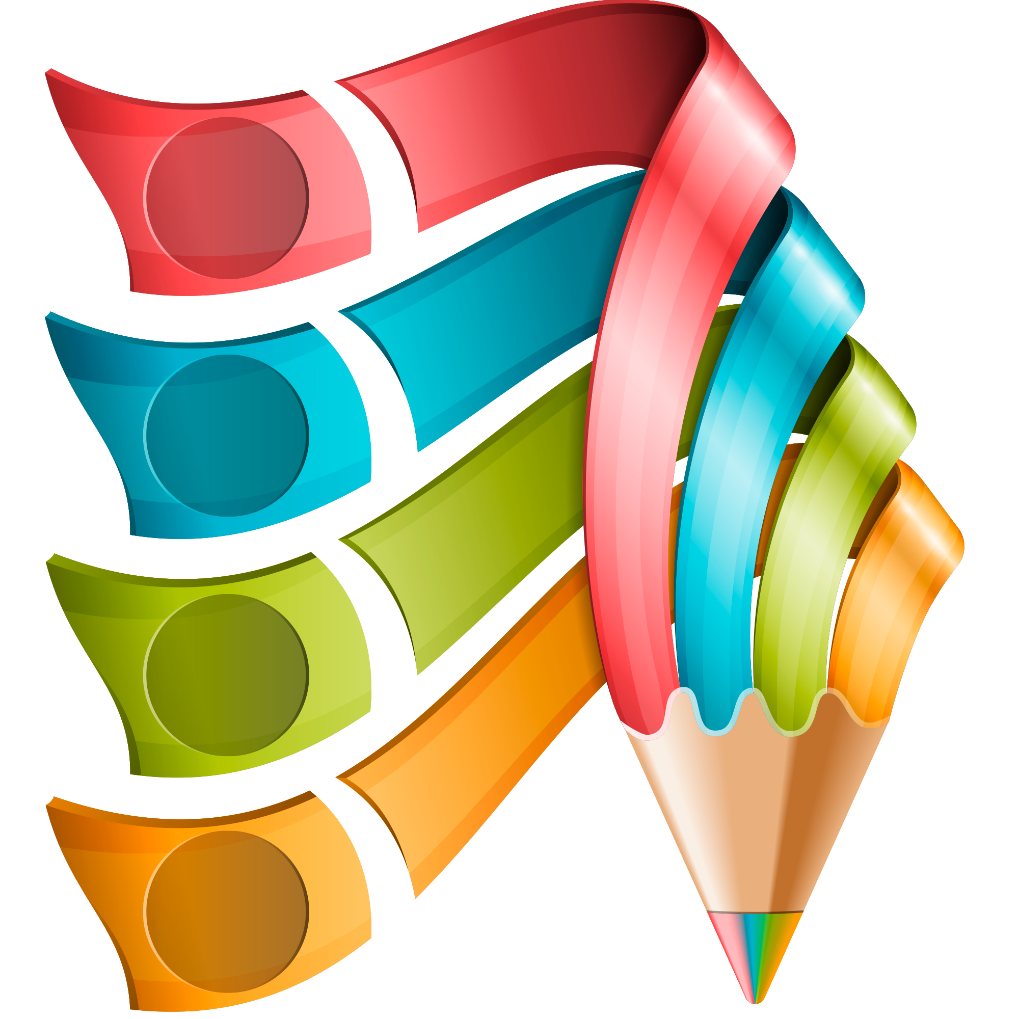 Сказкотерапия
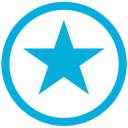 Музыкальная терапия
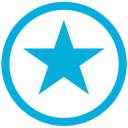 Танцевальная терапия
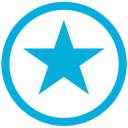 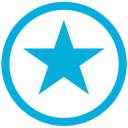 Библиотерапия
Логосказка «Путешествие в «Белую сказку»
Логосказка «Путешествие в «Белую сказку»
Цель: лексико-грамматическое развитие речи у детей и закрепление пройденного материала.

Задачи:
 развитие грамматического строя речи, обучение согласованию прилагательных с существительными в роде, числе, падеже;
 воспитание координации слова с движением, плавной, напевной речи;
 развитие мышления, зрительного внимания, мелкой моторики;
 развитие артикуляционной моторики;
 регуляция мышечного тонуса.
Время занятия: 30 минут
Оборудование: иллюстрации к «Белой сказке», конверты для игры «Кто быстрее?», музыкальное сопровождение.
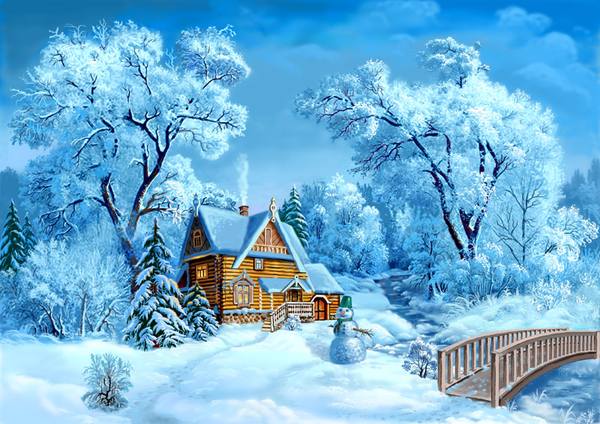 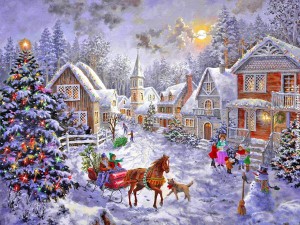 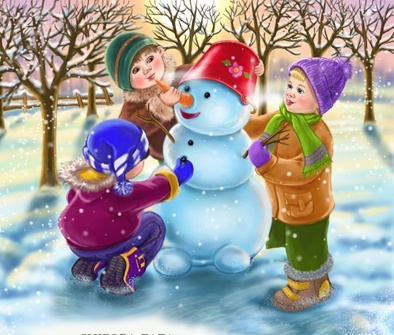 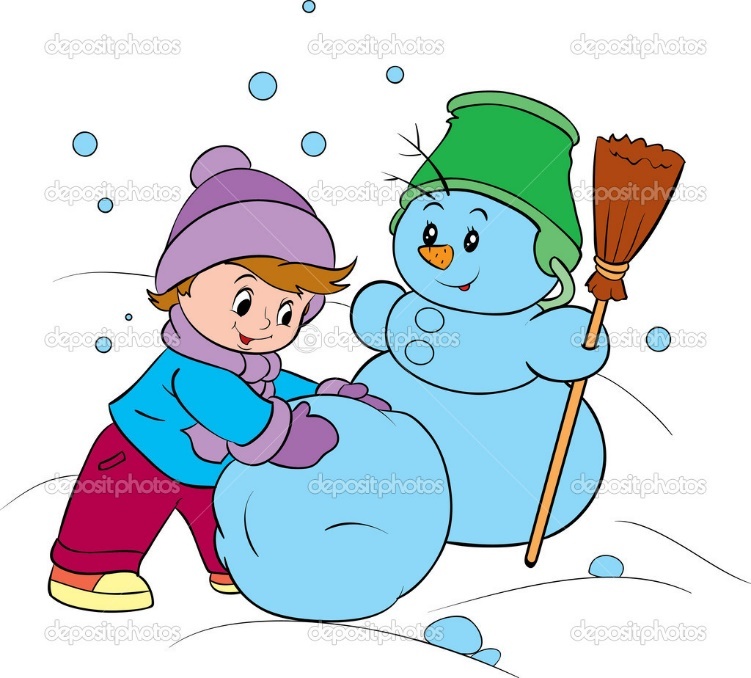 Результаты использования логосказки «Путешествие в «Белую сказку»
развитие лексико-грамматического строя;
 развитие связной речи; 
 повышение интереса к занятиям;
 развитие творческого мышления и воображения;
 обучение держаться перед детской аудиторией.
Литература

Акименко М.В. Развивающие технологии в логопедии // Ростов-н/Дону: Феникс. – 2009 г.
Глухова А. Е. Арттерапия в системе коррекционной помощи детям с речевыми нарушениями // Молодой ученый. - 2014. - №17. -С. 467-473.
Нохрина А. Современные технологии в логопедической практике. Ссылка на интернет-сайт: http://www.maam.ru/detskijsad/inovacionye-tehnologi-v-logopedicheskoi-praktike.html.  
Закирова С.С. Логосказки как метод коррекции речевых нарушений у детей. Ссылка на интернет-сайт: http://pedportal.net/doshkolnoe-obrazovanie/logopediya/logoskazki-kak-metod-korrekcii-rechevyh-narusheniy-u-detey-581868
Спасибо за внимание!